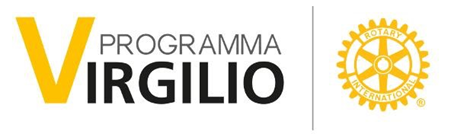 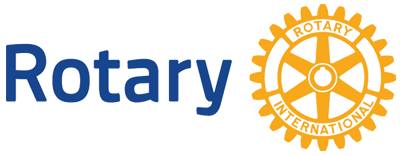 LINEE GUIDA
Anni 2023-25


Maggio 2023
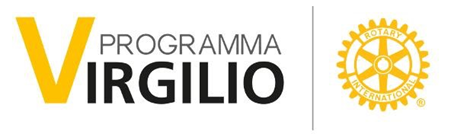 IL  PROGRAMMA VIRGILIO
Ha avuto origine nel 1997 nel Distretto 2040 del Rotary International, con la finalità di incoraggiare e assistere la nascita e l’avviamento di nuove imprese di piccola dimensione, mettendo a disposizione dei nuovi imprenditori l’esperienza manageriale  di soci Rotariani.
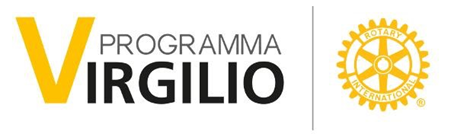 ‹#›
LA VISION
In Lombardia, secondo i dati di Unioncamere Lombardia* nascono ogni anno circa 56.000 nuove imprese (25.000 delle quali a Milano), di cui circa 16.000 imprese artigiane. A livello nazionale, le nuove imprese sono state, nel 2022, oltre 312.000
Secondo dati nazionali dell’Istat (relativi al periodo 2015-2020), circa il 20% delle nuove imprese non sopravvive al primo anno di attività, e solo il 45% sopravvivono al 5°anno, generalmente per una non sufficiente attenzione nel pianificare le attività, nell’utilizzo delle risorse finanziarie e spesso anche per una scarsa conoscenza del mercato: in sintesi per una non adeguata pianificazione strategica. Programma Virgilio vuole offrire una risposta adeguata a questa situazione
* https://www.unioncamerelombardia.it/fileadmin/dati__file_report_trimestrali/I_numeri_delle_imprese/Demografia_delle_imprese/2022/Report_annuale_2022_demog.pdf
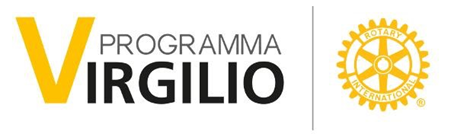 ‹#›
LA MISSION
Nell’ambito dell’azione del Rotary International di “sviluppo delle economie locali”, Soci Rotariani assistono gratuitamente aspiranti imprenditori nella fase cruciale della concezione dell’impresa e nel contesto della redazione da parte loro di un Business Plan convincente che conduca l’impresa al break-even. L'attività di assistenza all'imprenditoria di Programma Virgilio è condotta da Rotariani esperti, in volontariato, gratuitamente, senza sostituirsi all’imprenditore e per un periodo limitato. Programma Virgilio promuove l’avvio di analoghe attività Rotariane in Italia e all’estero, fornendo gratuitamente modelli organizzativi, procedure e supporti informatici per tutori e tutorati
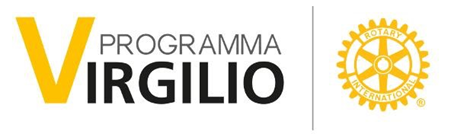 ‹#›
L’ATTIVITA’
IL TARGET: Imprese in via di formazione e comunque nei primi 3 anni di vita e con meno di 10 dipendenti, che si candidano autonomamente
IL TERRITORIO: L’Associazione copre tutta la Regione Lombardia, avvalendosi dei soci dei Distrertti 2041, 2042, 2050
OBBIETTIVI: 
 Offrire esperienza manageriale per lo sviluppo delle idee di business
fornire assistenza nella preparazione e nella implementazione del business plan
Dare supporto per una corretta pianificazione economico-finanziaria
FASI di ogni progetto: con un approccio informale	1) un comitato valuta le caratteristiche della nuova impresa attraverso un’intervista personalizzata	2) un comitato individua il tutore dell’impresa	3) incontri periodici tra neo-imprenditore e tutore per l’arco temporale dell’assistenza che prevede una durata tra i 3 e i 18 mesi	4) monitoraggio periodico e finale
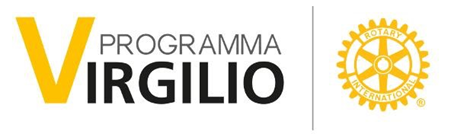 ‹#›
L’ORGANIZZAZIONE
Il Consiglio Direttivo dell’Associazione,  sotto la guida del Presidente, si riunisce periodicamente per definire le linee guida e monitorare l’avanzamento dei progetti associativi. Con il supporto dei Consiglieri Virgiliani, del Segretario e del Direttore Operativo, anche attraverso deleghe
Vigila sulla applicazione del Manuale qualità e ne cura gli aggiornamenti necessari
coordina le attività dei tutor e ne seleziona di  nuovi con le opportune caratteristiche
monitora l’avanzamento dei singoli progetti di tutorship
gestisce il Data Base Associativo
definisce nuove collaborazioni con Enti, Associazioni, Università che possano fungere da collettori di neo imprese
Cura la comunicazione attraverso l’aggiornamento del sito e attività sui social media
Supporta i Focal point: Soci di riferimento nei singoli club che assicurino il collegamento e l’informazione sulle attività di PV
diffonde in altri Distretti Rotariani (italiani e esteri) l’idea base del Programma Virgilio e favorisce la nascita di associazioni locali
‹#›
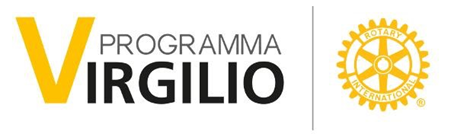 ALCUNI DATI
Neo imprenditori assistiti: 			circa 1300
Numero progetti di tutorship nell’anno 2022 	45 (distr. 2041-42-50)
						prevalentemente da Assolombarda
Numero tutori registrati in D.B.:		               72
       di cui D. 2041               30
                                      D. 2042	          8
                                      D.2050	           	   8
				         D.2060	          	 26

Nel primo quadrimestre del 2023, con l’apertura del canale SECOND LIFE a diffusione nazionale, abbiamo ricevuto 85 nuove domande, interessanti tutte le regioni e che verranno seguite nei distretti. 2041,42, 32, 50, 60, 80, 90.

A queste si aggiungono 7 progetti ricevuti tramite Assolombarda
‹#›
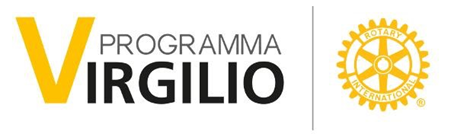 ALCUNI DATI
i tutorati vengono principalmente dai settori:   -  I.T. business    - Sales & distribution    - Moda    - Turismo        - Attività professionali autonome- L’età media dei tutorati è di 25-40 anni- L’80% dei tutorati non presenta rilevanti esperienze lavorative- Il 95% dei tutorati non ha alcuna esperienza manageriale
‹#›
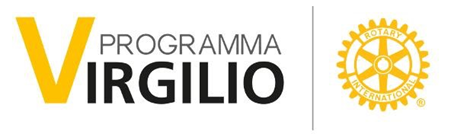 ALCUNI DATI
PV, nato nel distretto 2040, ha saputo in questi anni “esportare” la propria idea in altri distretti Italiani e esteri. Oltre ai distretti lombardi (2041,2042 e 2050) ha saputo gemmare iniziative analoghe - a Roma (Distretto 2080)- a Genova (Distretto 2032)
 -a Venezia- (Distretto 2060)
- Marche Abruzzo Molise 2090

I progetti provenienti da Second Life, offrono l’opportunità di avviare la collaborazione anche in Toscana e Piemonte 
Soci volontari accolgono  richieste non coperte localmente in :Sicilia, Campania, Puglia, Calabria e possono essere propedeutici per l’espansione d i  Progetto Virgilio nei rispettivi Distretti
‹#›
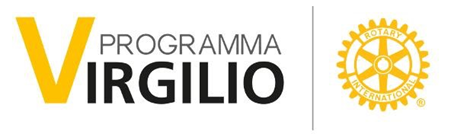 ALCUNE CONSIDERAZIONI
L’attività di PV degli ultimi anni denota le seguenti linee di tendenza:
la collaborazione con Assolombarda rimane costante
le segnalazioni da CamCom MI sono in diminuzione a causa di una ridefinizione delle attività a favore delle nuove imprese
Supporto alle attività nelle aree coperte dal Distretto 2050 iniziate nel 2015 e dagli amici di Genova (dal 2018) e Venezia (dal 2022)
  si continuerà a presidiare il canale Second Life 
  coinvolgimento  del Distretto 2072 (Bologna), obiettivo 2024
  avviare attività di reclutamento dei tutor con un focus preferenziali su  Soci più giovani
‹#›
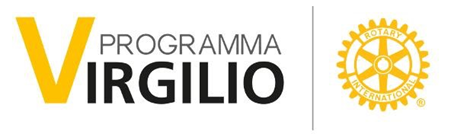 OBBIETTIVI A MEDIO TERMINE
Premessa
PV ha maturato nel tutoraggio alle neo imprese una esperienza molto significativa sia per numero di casi trattati, sia per periodo di attività, sia per gli strumenti di cui si è dotata (procedure, presenza sui social, diffusione sul territorio), sia infine per le collaborazioni che ha avviato (CamCom MI, Assolombarda, Regione Lombardia…).
PV si può quindi porre a buon diritto come un interlocutore qualificato  per le Istituzioni, per il sistema scolastico e universitario, per Associazioni di ex studenti, o altri attori sociali da cui possano emergere neo imprenditori.
I dati sopra esposti indicano che c’è molto spazio per l’attività di PV: è necessario mantenere alta l’attenzione per intercettare i potenziali neo imprenditori e assicurare l’adeguatezza delle risorse professionali.
Si evidenzia comunque che gran parte dell’attività corrente si sviluppa su Milano.
‹#›
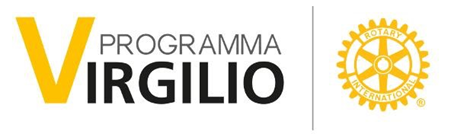 OBBIETTIVI A MEDIO TERMINE
A tale scopo individuiamo la necessità di rafforzare la nostra Associazione
 nei rapporti con il mondo esterno
 nell’organizzazione interna
‹#›
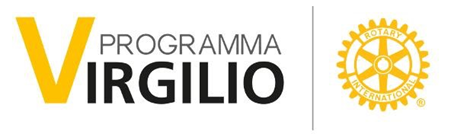 OBBIETTIVI A MEDIO TERMINE
VERSO IL MONDO ESTERNO
Mantenere gli attuali livelli di collaborazione con Assolombarda, monitorando e comunicando congiuntamente i casi di successo
 Cercare nuovi spazi di servizio dal Network dei Soci di Virgilio
Studiare con CamCom Milano una forma di collaborazione, per offrire un servizio più esteso ai potenziali neo-imprenditori, recuperando quelle attività che CamCom non riesce più a svolgere
Sostenere i Distretti 2042 e 2050 nel rapporto con le CamCom e le Istituzioni dei rispettivi territori per far nascere proficue collaborazioni
Rivitalizzare la collaborazione con Regione Lombardia verificando se sia ancora attivo il Protocollo firmato dai 3 Distretti
‹#›
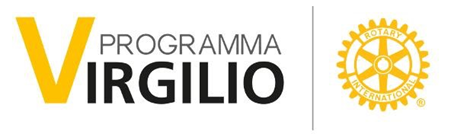 OBBIETTIVI A MEDIO TERMINE
NELL’ORGANIZZAZIONE INTERNA
E’ prioritario rafforzare la struttura centrale con Soci che abbiano tempo e competenze per affiancare il CD nella gestione dei progetti e dei tutor
rafforzare le strutture di PV nei distretti 2042 e 2050, in termini sia di N°di tutor sia di N° di Club coinvolti anche nella ricerca e proposta di nuovi casi da tutorare. Allo scopo si suggerisce la creazione di gdl locali (di gruppo, di Distretto ecc. a seconda delle opportunità)
Rafforzare il sistema delle procedure di PV secondo le norme della certificazione di qualità: lo scopo è quello di rendersi ancora più credibili verso le Istituzioni e di meglio supportare la nascita di iniziative simili in altri Distretti Italiani e esteri
Migliorare la fruibilità dei data base, come strumento indispensabile alla governance di PV
Migliorare il follow up delle imprese nate con il supporto di PV, sia per aspetti di comunicazione sia per recepire i suggerimenti che possiamo trarre dai vari casi
‹#›
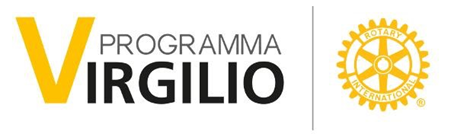